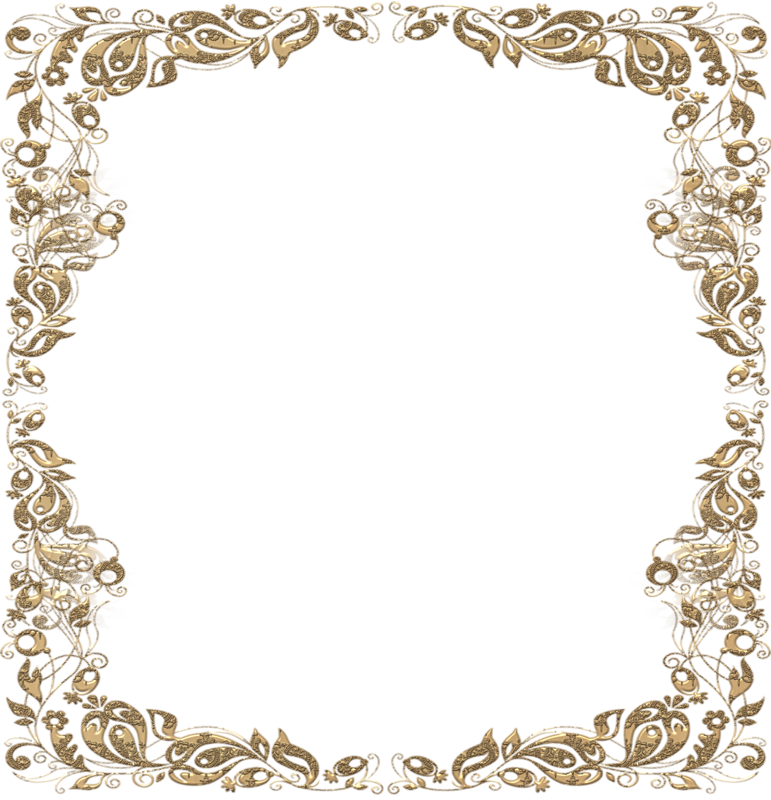 «Верность и измена»
Тематическое направление итогового сочинения
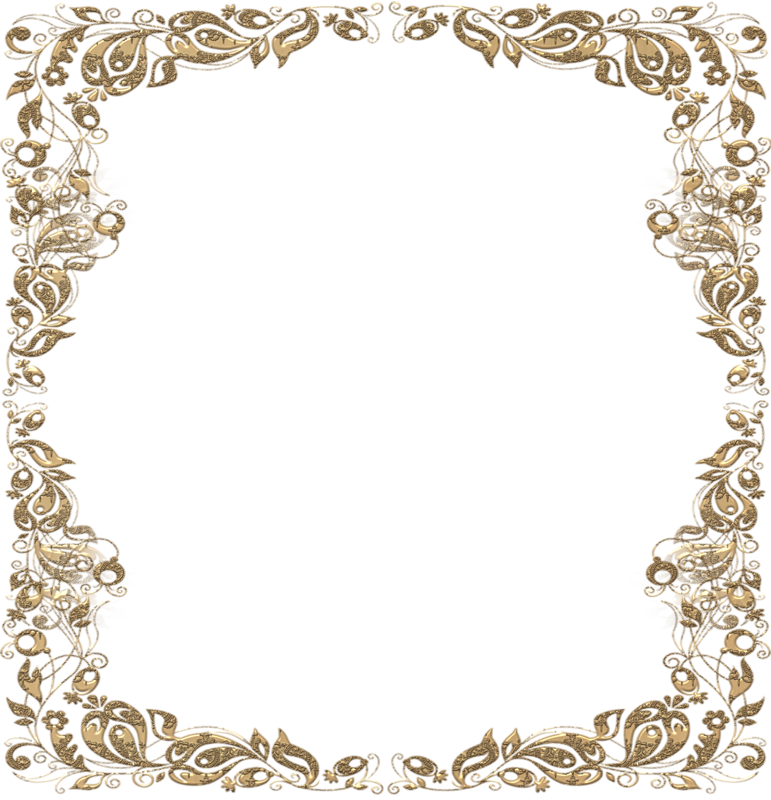 Стойкость
предательство
Верность
И
измена
Неизменность в чувствах
нарушение верности
Преданность
вероломство
Хранить верность
План-кластер
подлость
Надёжность
бесчестье
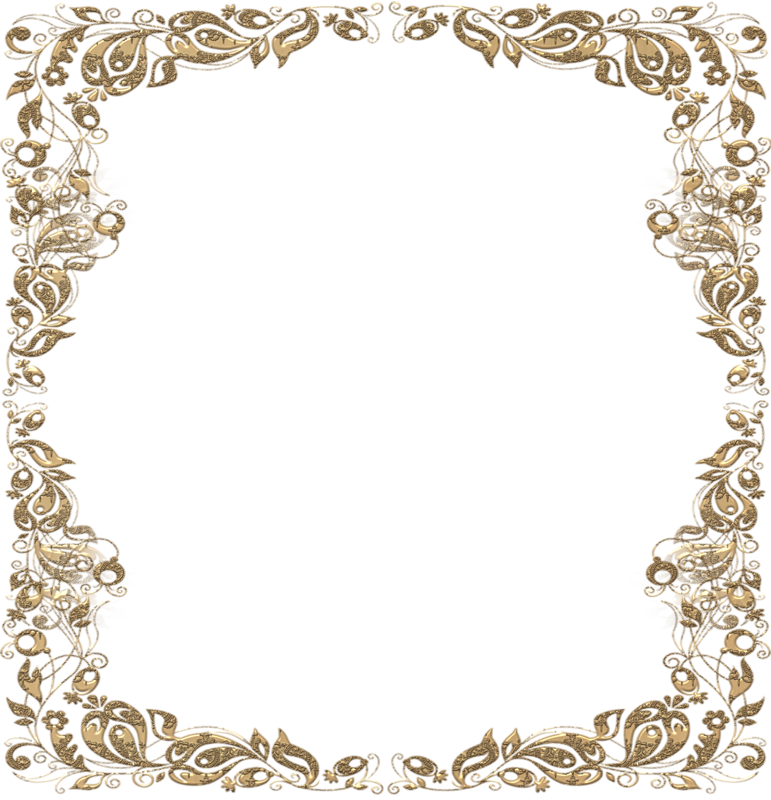 Шекспир. Трагедии.
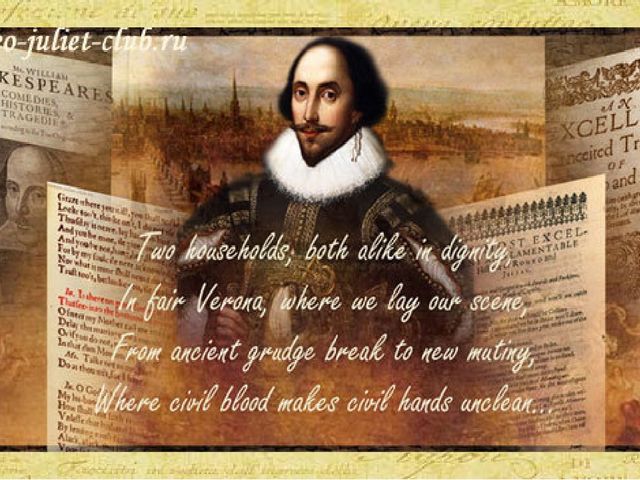 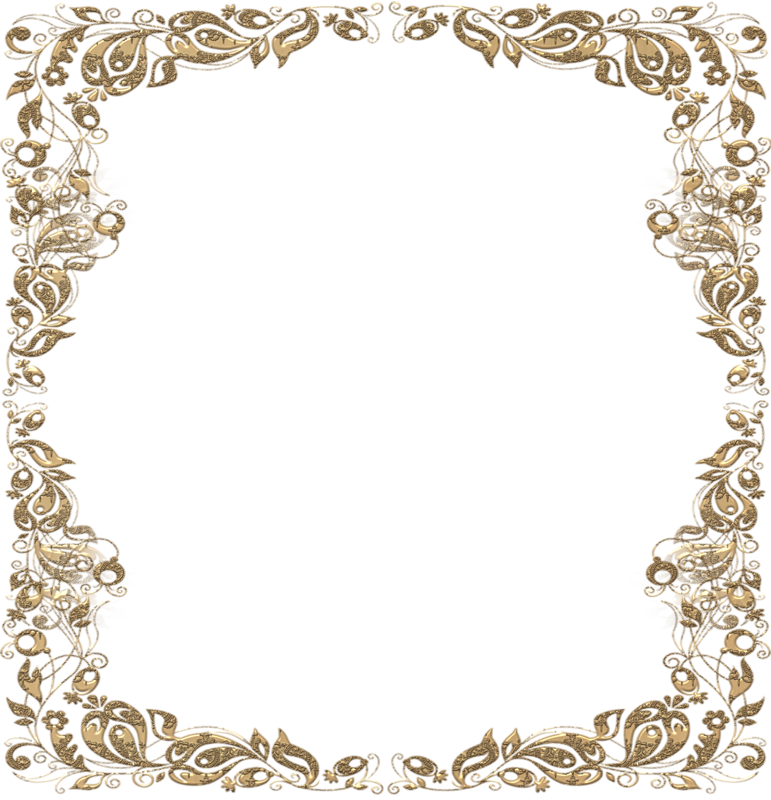 «Ромео и Джульетта»
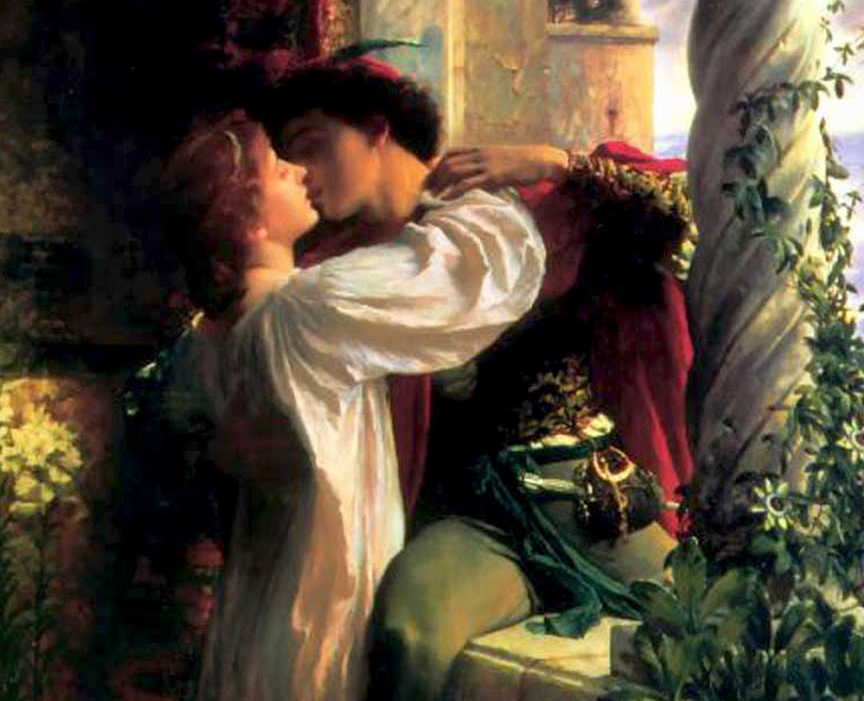 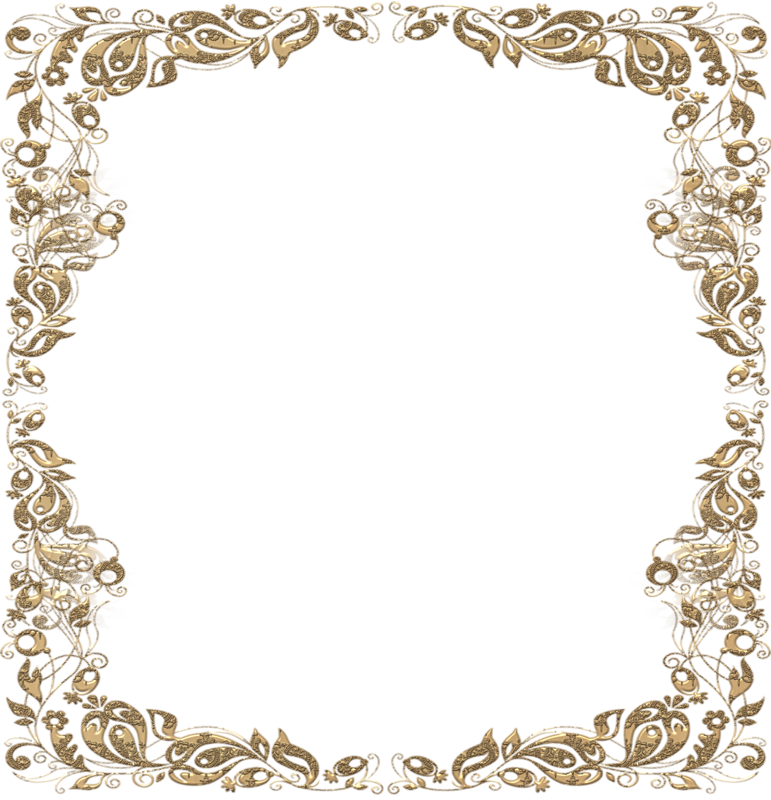 «Отелло»
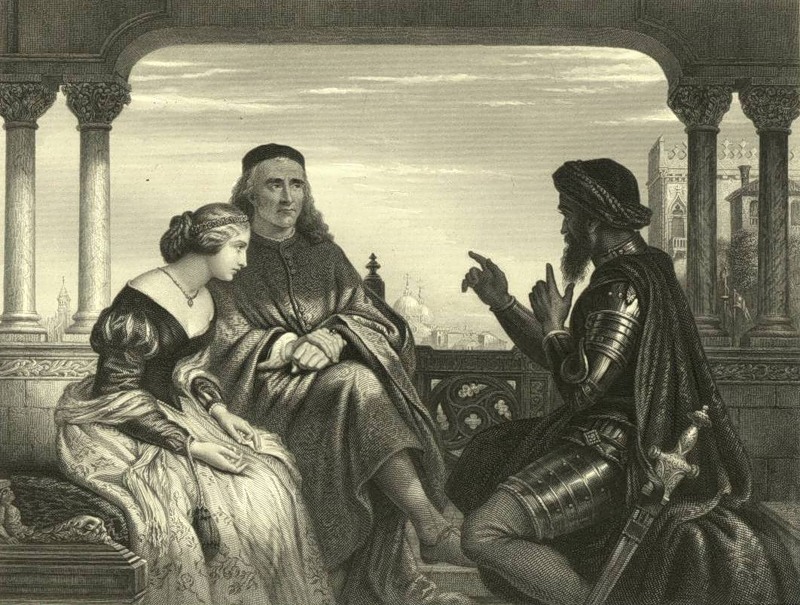 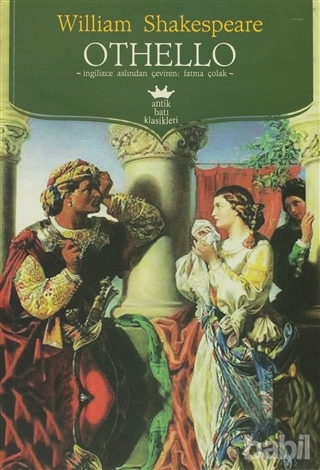 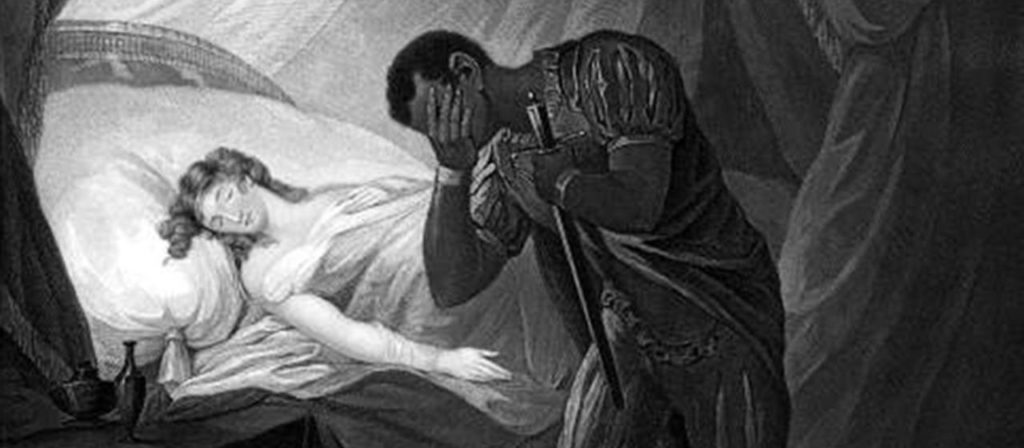 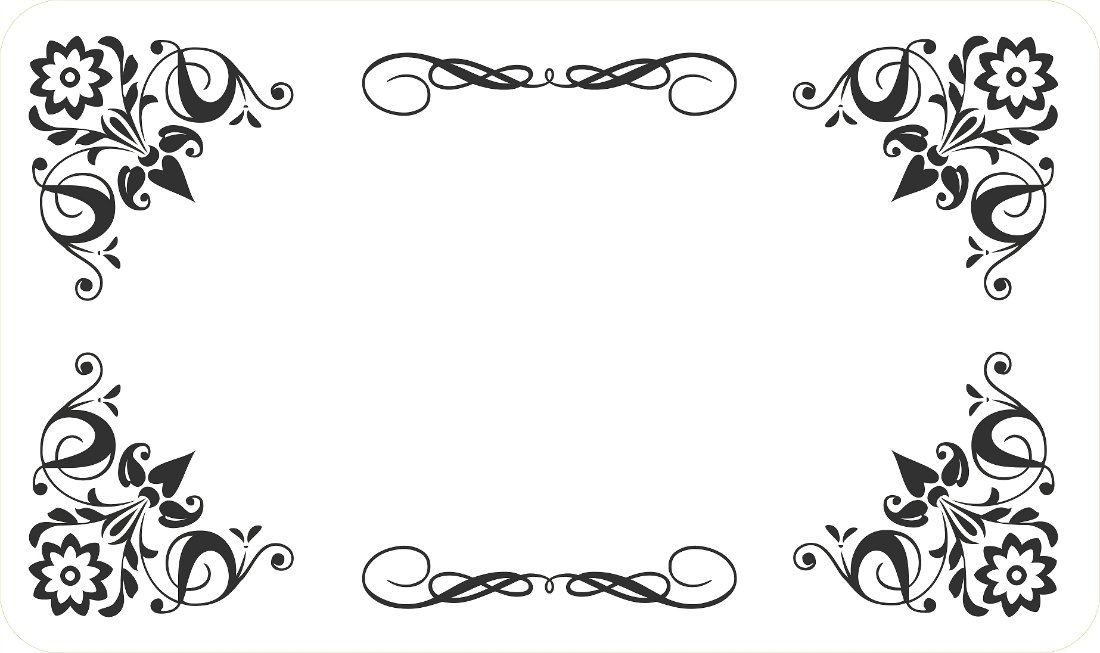 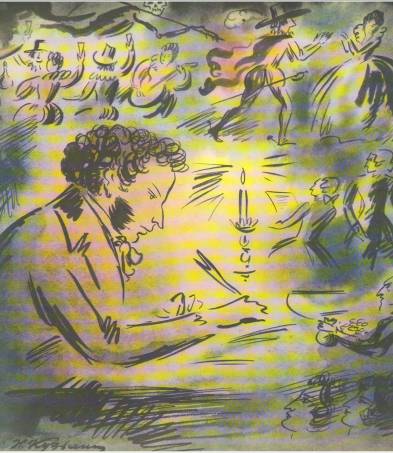 А. С. Пушкин. «Капитанская дочка»
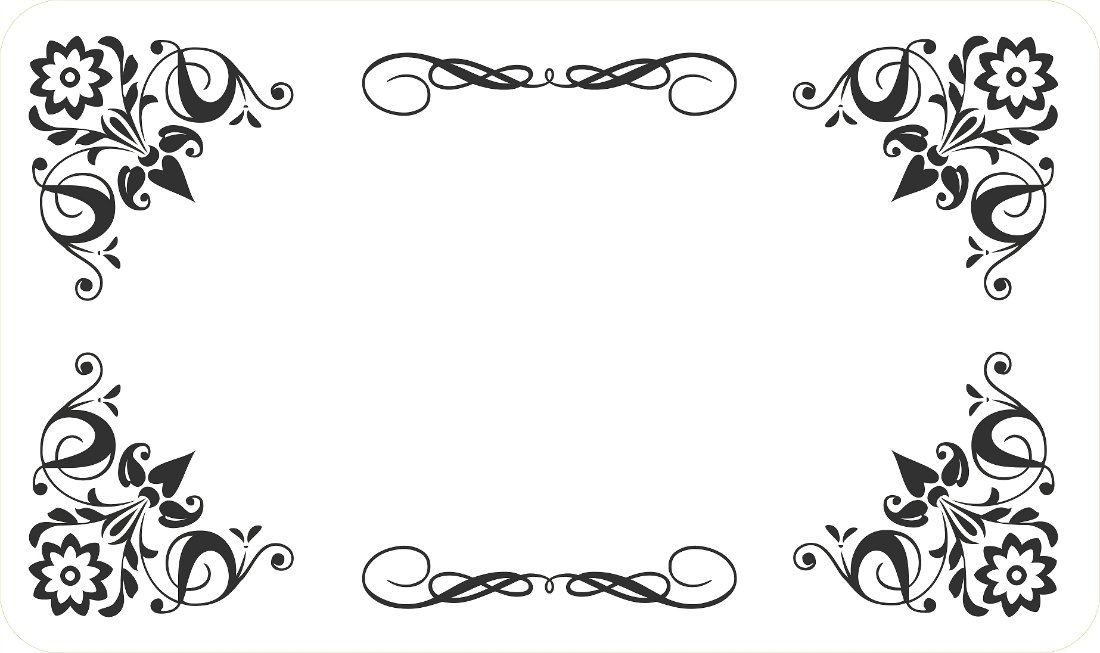 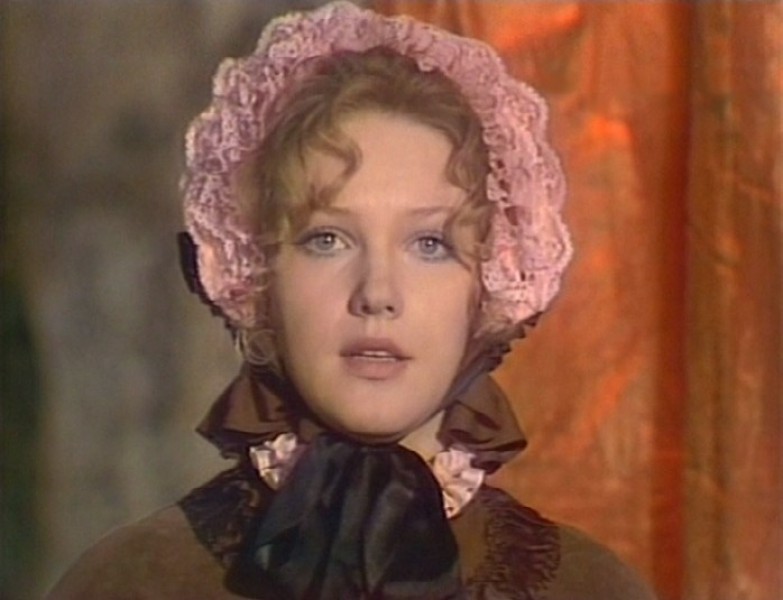 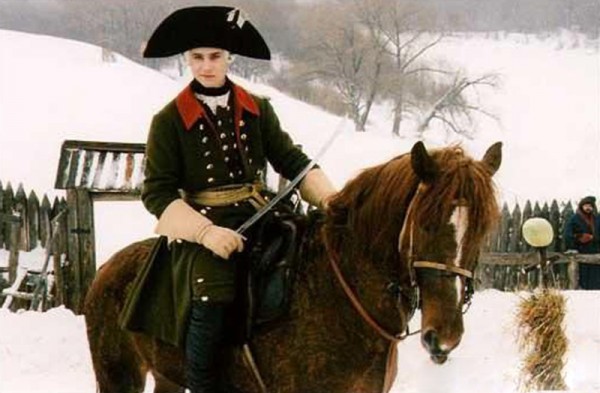 Верность
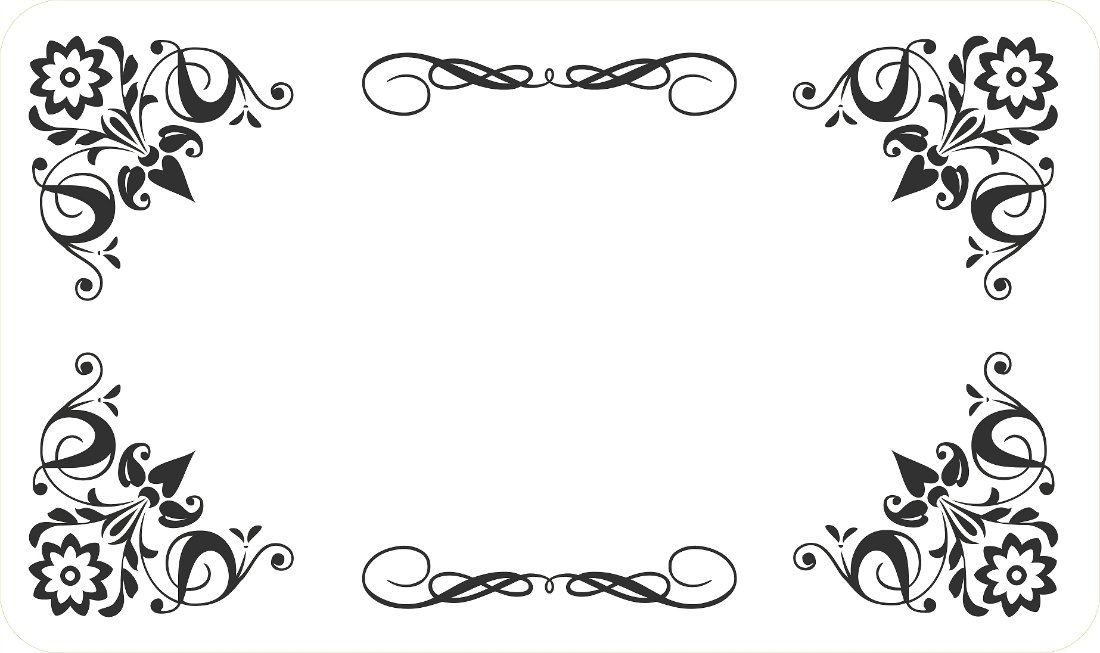 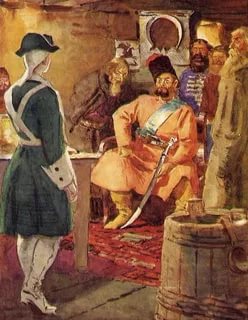 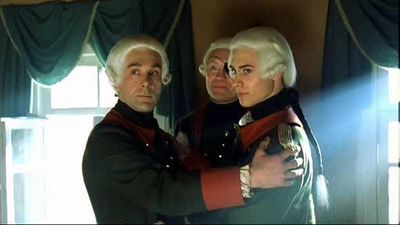 Швабрин
Гринёв
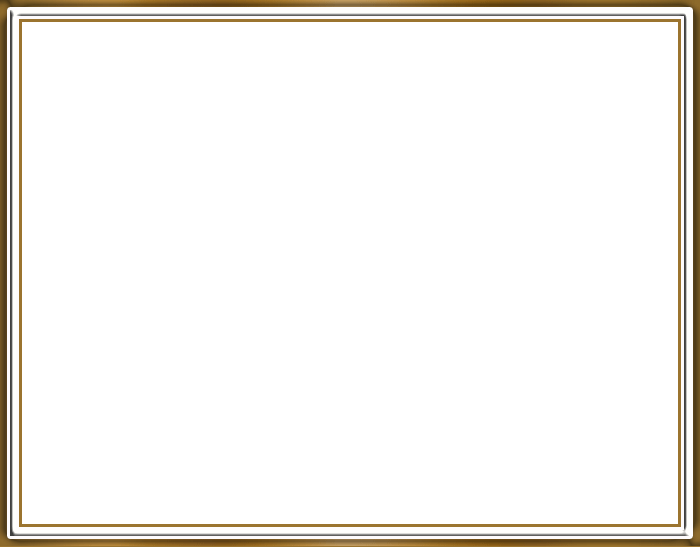 Верность долгу, Родине
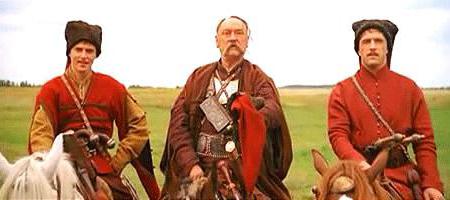 Н.В.Гоголь.
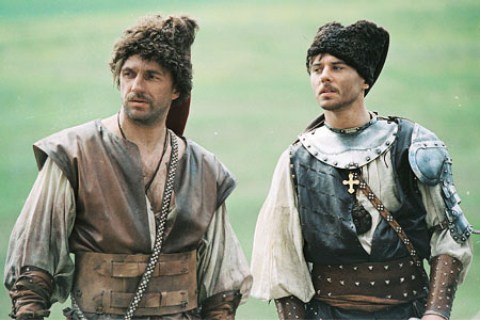 «Тарас Бульба»
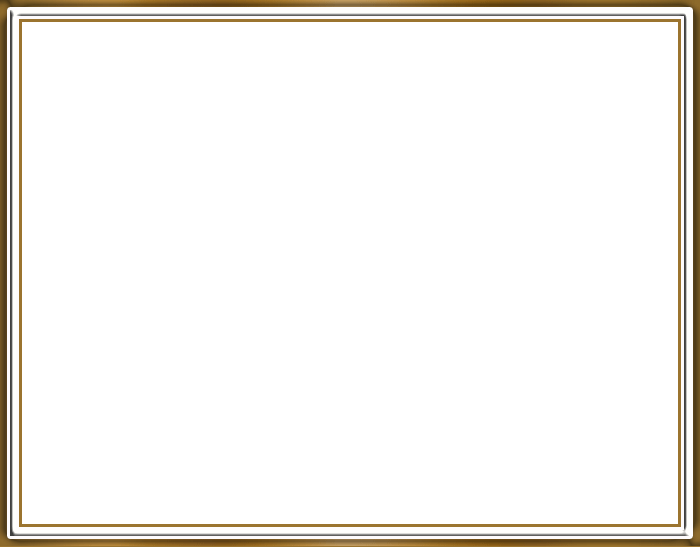 Остап
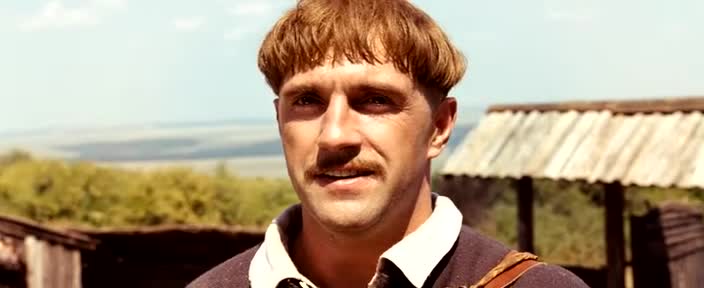 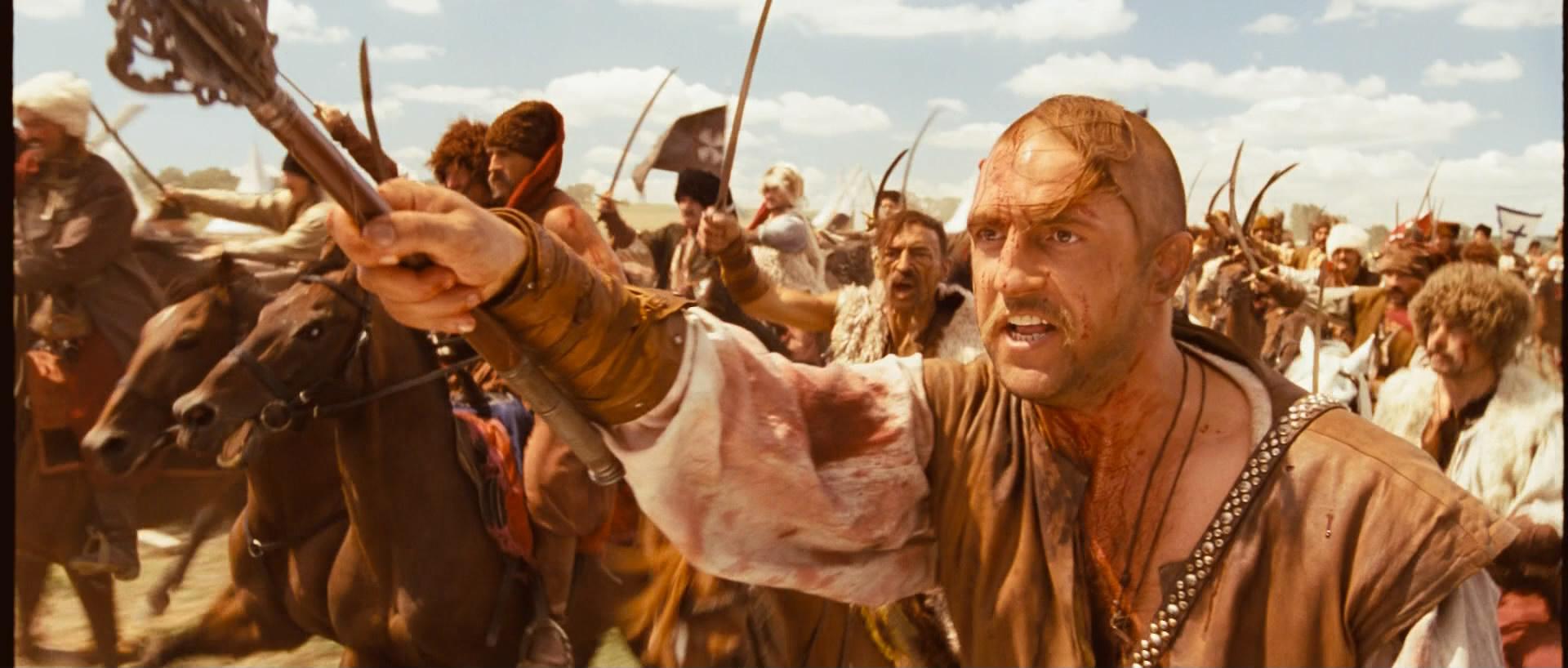 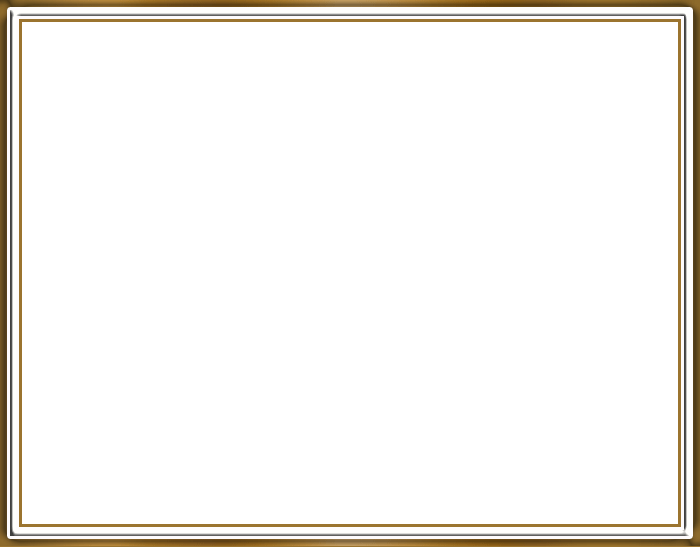 Андрий
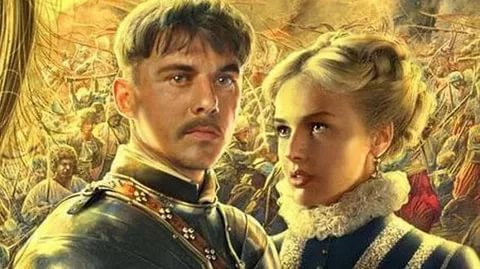 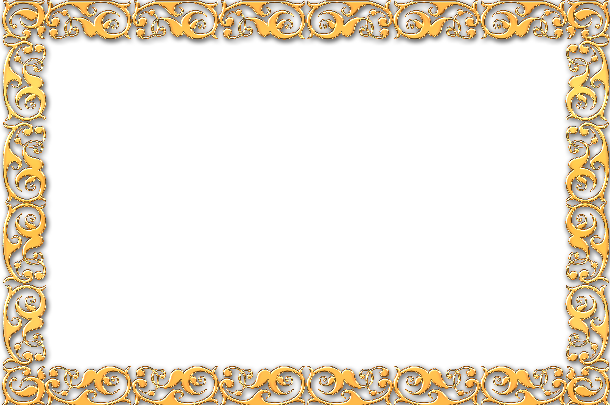 Л. Толстой. «Война и мир»
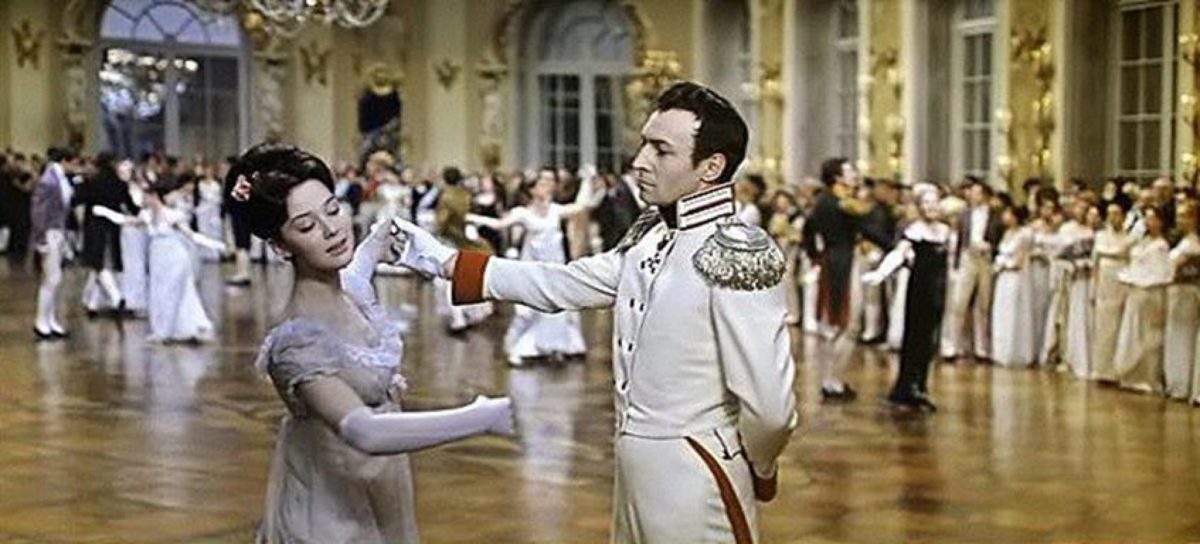 Наташа Ростова – Андрей Болконский
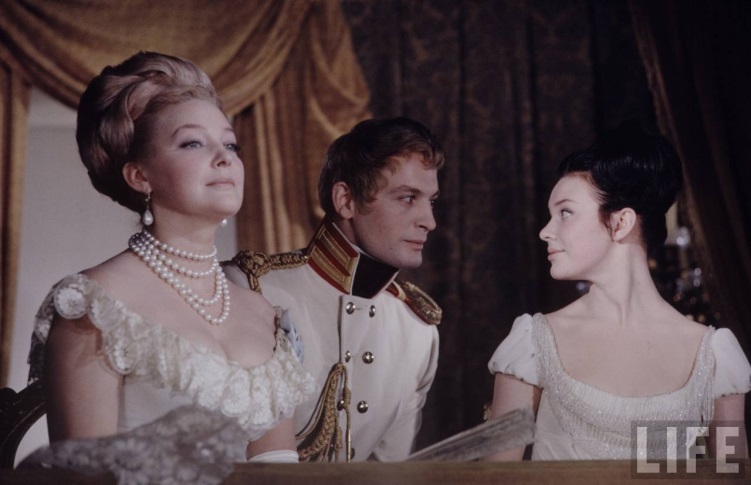 Наташа Ростова – Антоль Курагин
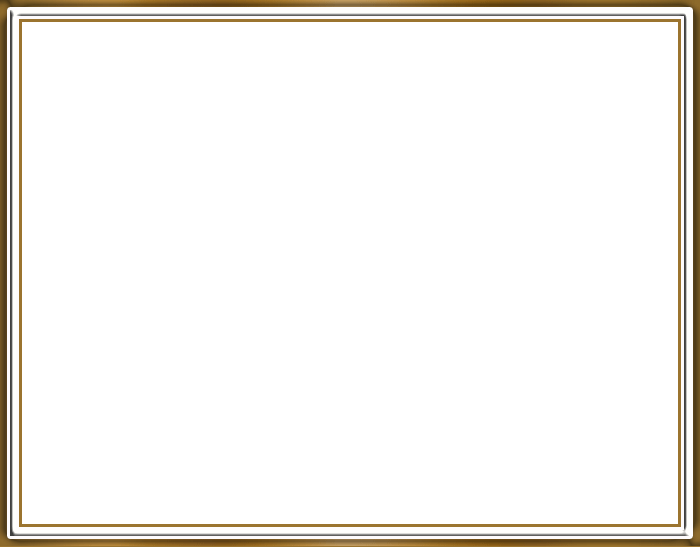 И.А.Бунин. «Тёмные аллеи»
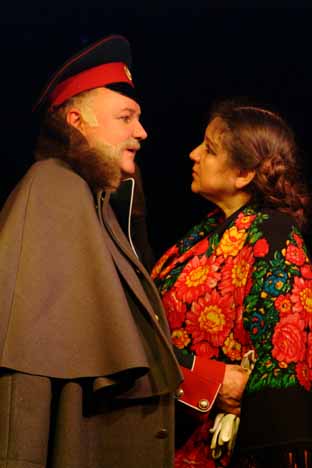 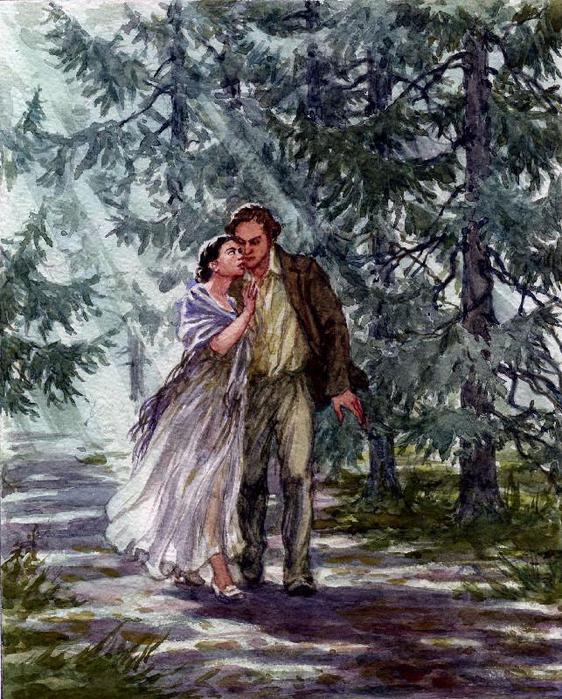 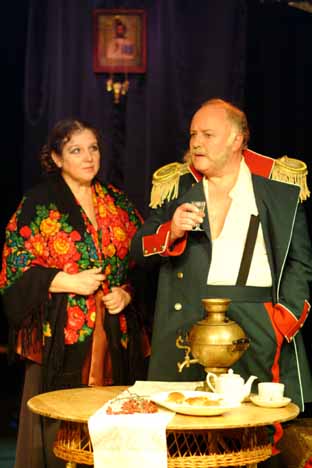 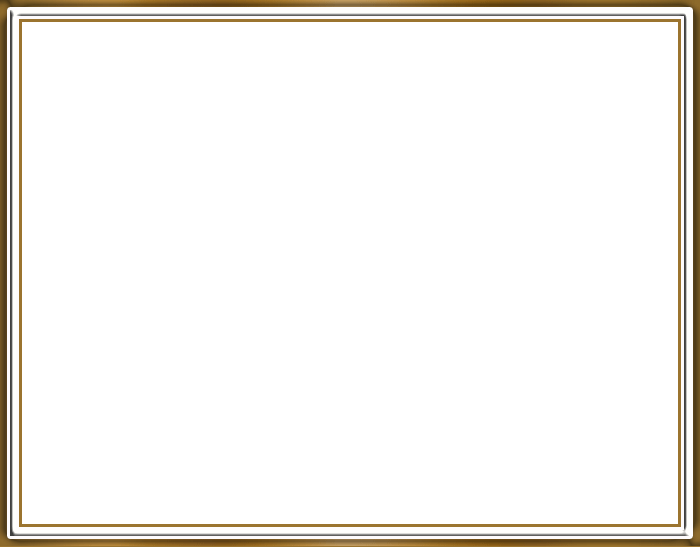 А.И.Куприн. «Гранатовый браслет»
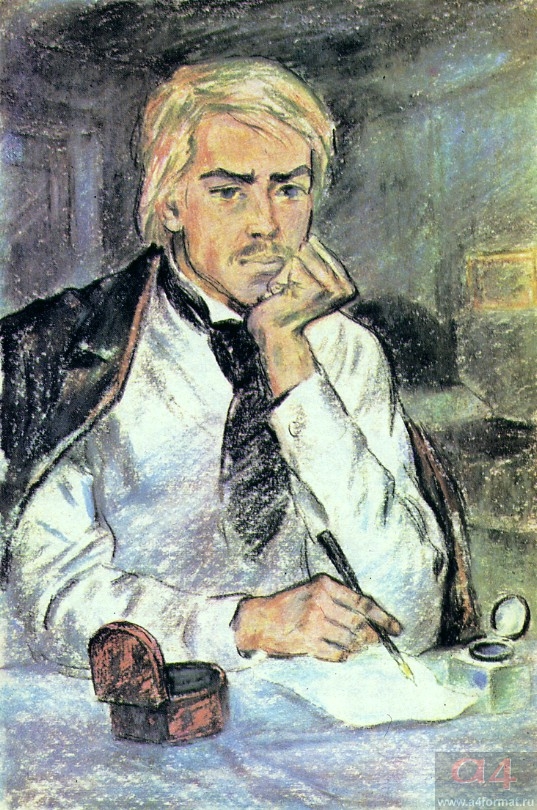 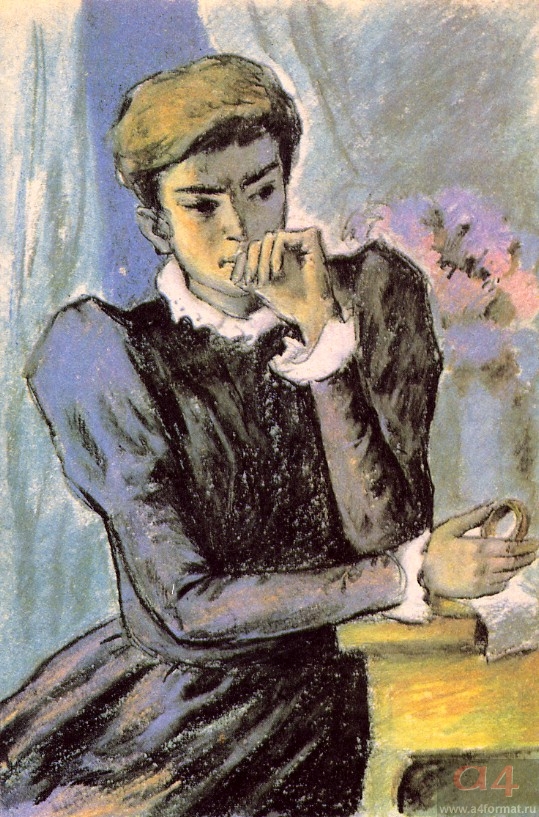 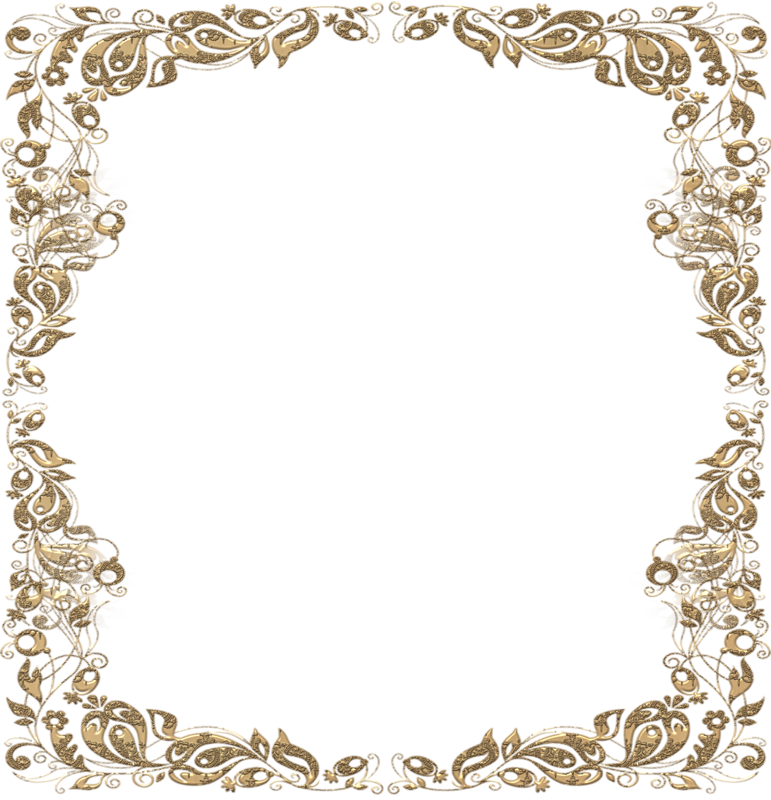 Темы сочинений
Что толкает человека на путь предательства и измены?
В чем причины измен и предательств?
Как Вы думаете, почему предатели предают прежде всего самих себя?
Когда возникает выбор между верностью и предательством?